সবাইকে শুভেচ্ছা
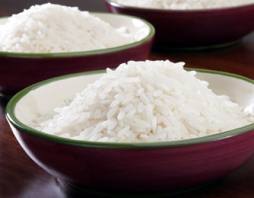 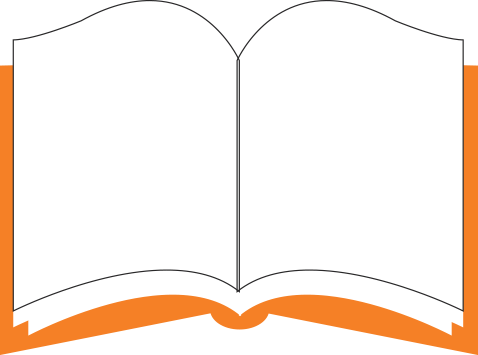 পাঠ পরিচিতি
শিক্ষক পরিচিতি
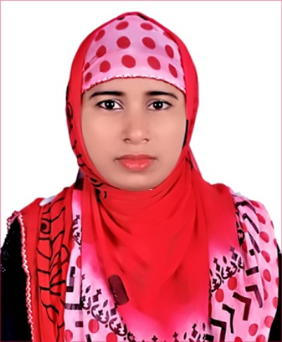 শ্রেণিঃ ষষ্ঠ  
 বিষয়ঃ বিজ্ঞান  
 অধ্যায়:ষষ্ঠ  
সময়ঃ ৫০মিনিট
মোছাঃ মাহবুবা খাতুন
সহকারী  শিক্ষক ( বি.এস.সি) 
ভূঞাগাতী বালিকা উচ্চ বিদ্যালয়
রায়গঞ্জ, সিরাজগঞ্জ
ই-মেইলঃ mstmahabuba1986@gmail.com
চিত্র গুলো লক্ষ্য করঃ
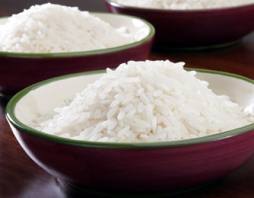 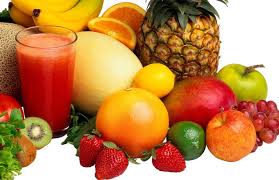 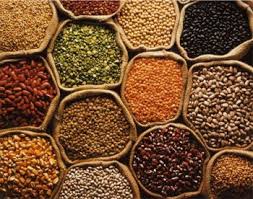 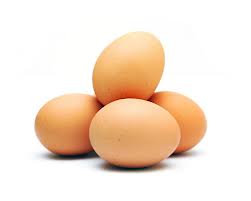 এগুলো কিসের ছবি?
আজকের পাঠ
খাদ্য
শিখনফল
খাদ্য কী তা বলতে পারবে।

খাদ্যের শ্রেণিবিভাগ উল্লেখ করে ব্যাখ্যা করতে পারবে।

শর্করা ও আমিষ জাতীয় খাদ্য উপাদানের কাজ বর্ণনা করতে পারবে।
আরো কিছু চিত্র লক্ষ্য কর-----
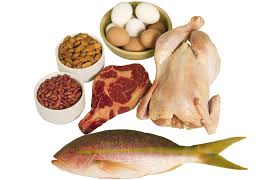 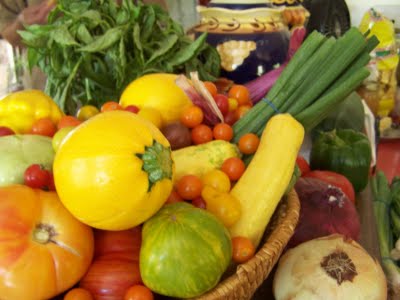 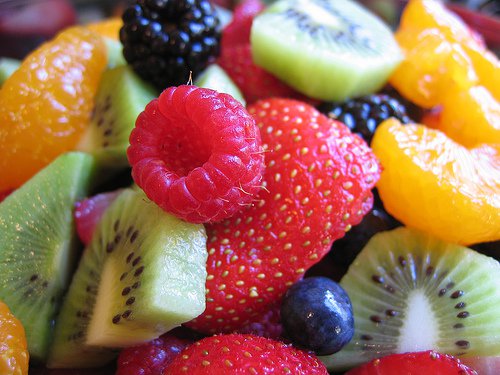 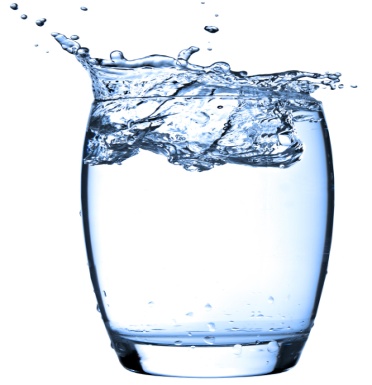 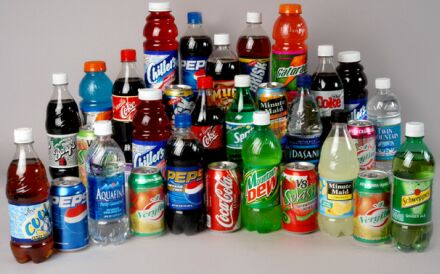 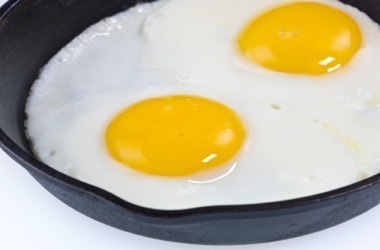 কিছু খাদ্যের ছবি
খাদ্য
মানবদেহের গঠন, বৃদ্ধি, ক্ষয়পূরণ, রক্ষণাবেক্ষণ, কাজের ক্ষমতা অর্জন ও শারীরিক সুস্থতার জন্য যে সকল উপাদান প্রয়োজন সেসব উপাদান বিশিষ্ট বস্তুকেই খাদ্য বলে।
একক কাজ
খাদ্য কাকে বলে?
খাদ্যের শ্রেণিবিভাগ
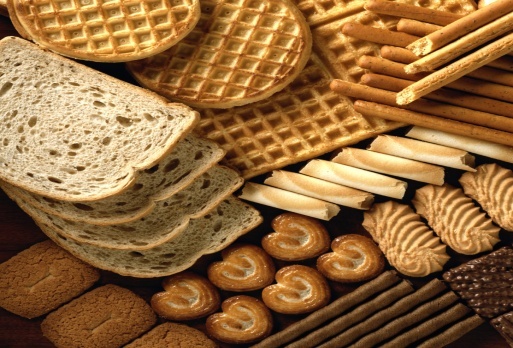 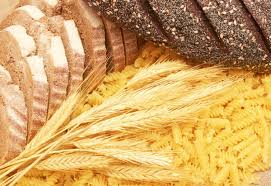 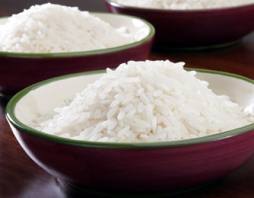 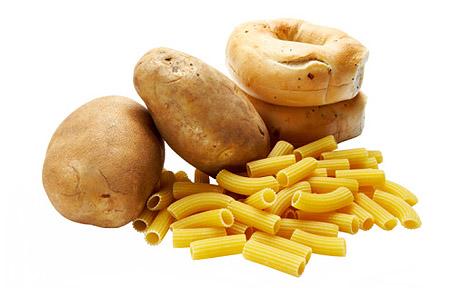 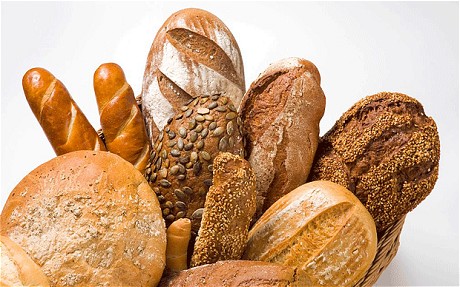 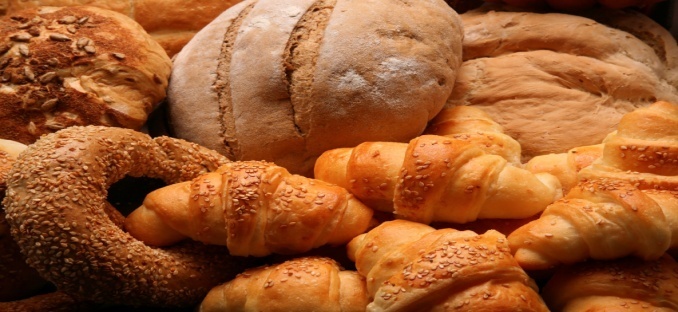 এগুলো শর্করা জাতীয় খাদ্য
শর্করা জাতীয় খাদ্যঃ যে সকল খাদ্য শর্করার পরিমাণ বেশি থাকে তাদেরকে শর্করা জাতীয় খাদ্য বলে। শর্করা জাতীয় খাদ্য থেকে আমরা আমাদের দেহের জন্য প্রয়োজনীয় শক্তি পাই।
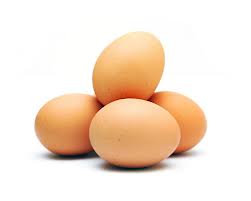 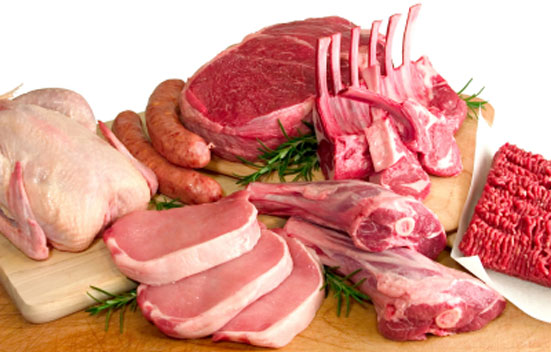 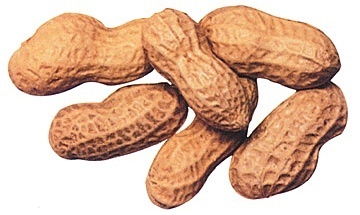 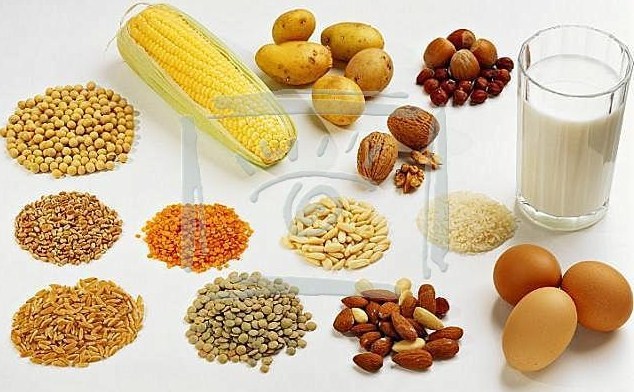 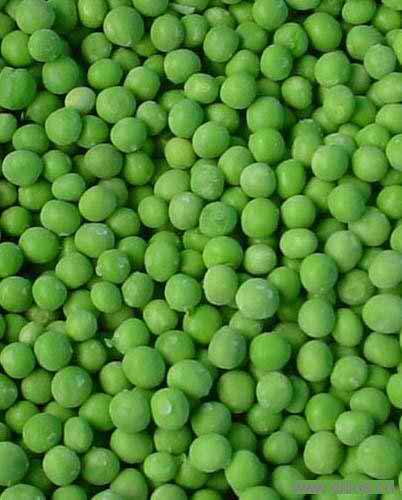 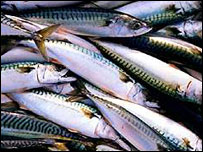 এগুলো আমিষ জাতীয় খাদ্য
আমিষ জাতীয় খাদ্যঃ যে সকল খাদ্য আমাদের দেহের ক্ষয়পূরণ ও বৃদ্ধি সাধন করে তাদেরকে আমিষ জাতীয় খাদ্য বলে।
উৎসের উপরভিত্তি করে আমিষ,শর্করা,স্নেহকে দুভাগে ভাগ করা যায়।
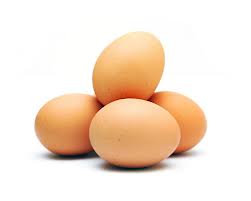 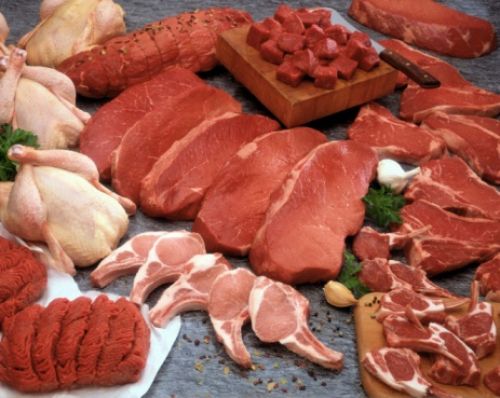 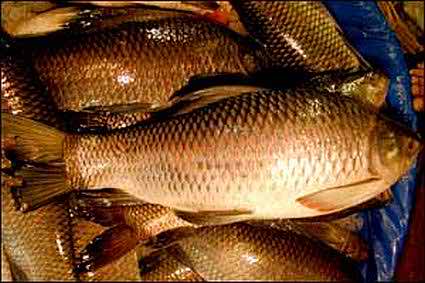 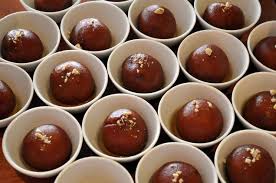 এই সকল খাদ্য প্রানি হতে পাওয়া যায়।
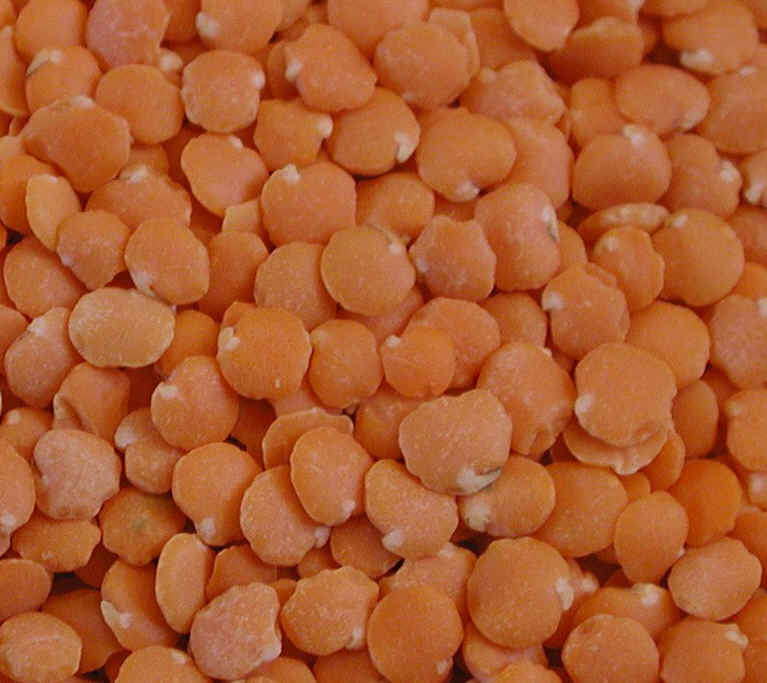 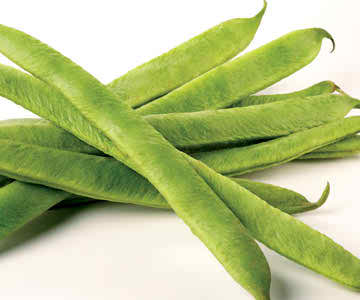 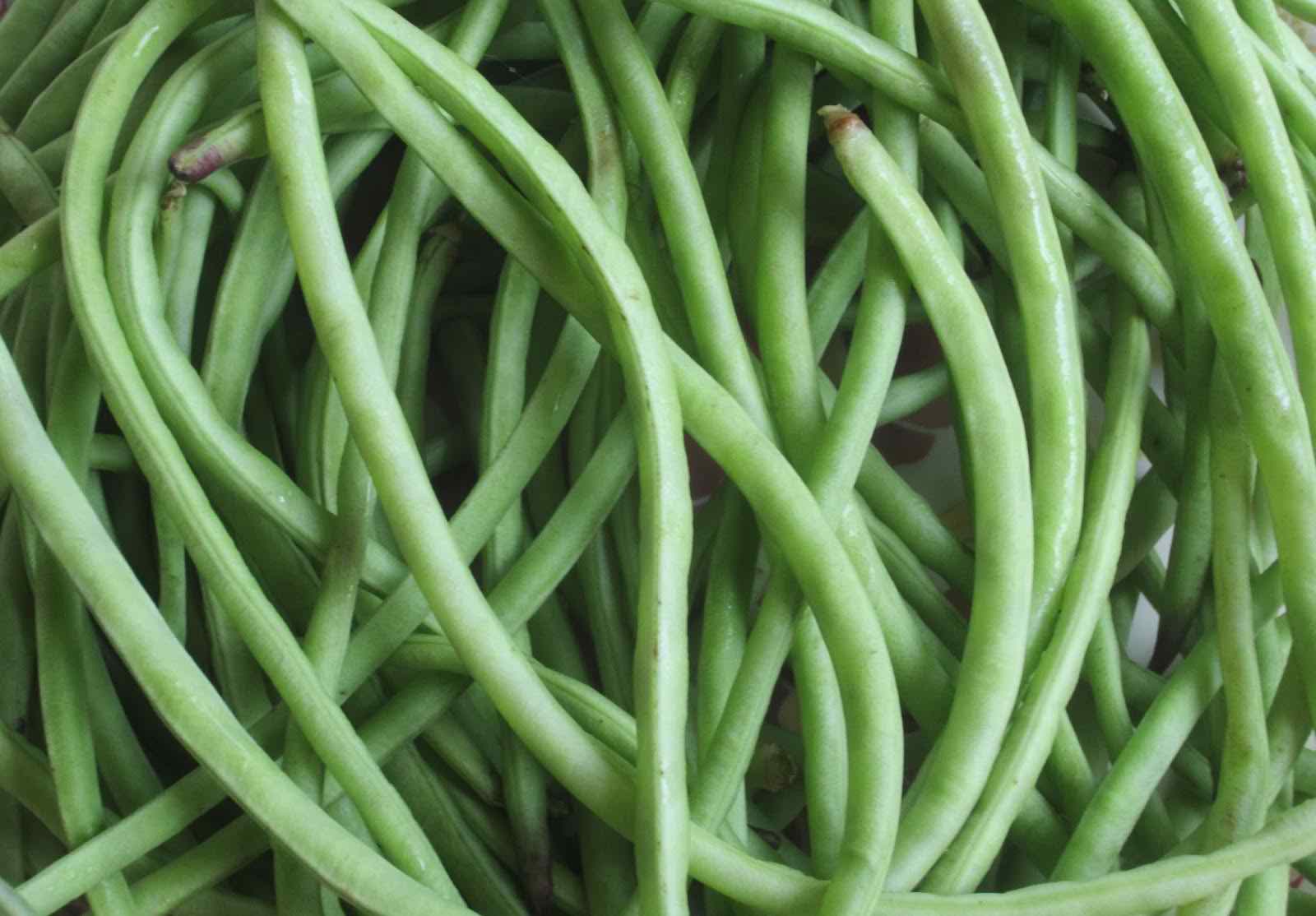 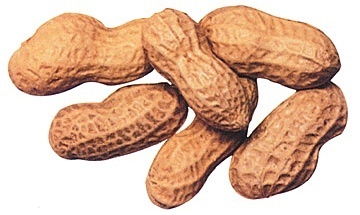 এই সকল খাদ্য উদ্ভিদ  হতে পাওয়া যায়।
জোড়ায় কাজ
খাদ্য কত প্রকার ও কি কি ? দুটি করে উদাহণ দাও।
খাদ্যের কাজ
ক্ষুধা নিবারন 
শক্তি প্রদান 
সুস্থ থাকা
দেহের বৃদ্ধি সাধন 
দেহে তাপ উৎপাদন
দেহের ক্ষয়পূরণ
দেহে রোগ প্রতিরোধ করা 
দেহের সমন্বয় সাধন করা
আমিষ জাতীয় খাদ্যের কাজ
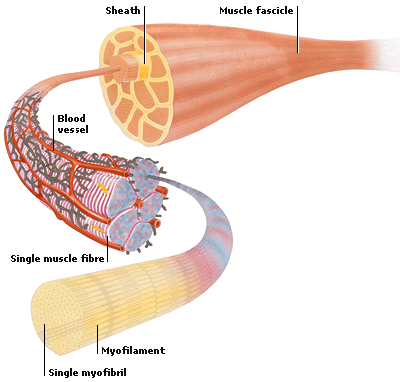 ১। দেহের বৃদ্ধির জন্য কোষ গঠন করা।
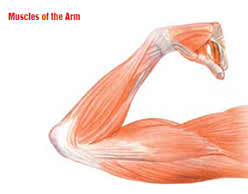 ২। দেহে  শক্তি উৎপন্ন  করা।
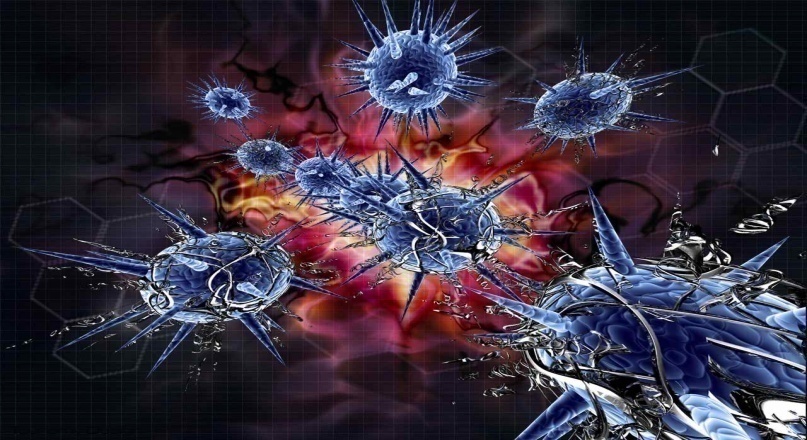 ৩। দেহে রোগ প্রতিরোধী এন্টিবডি
     তৈরি করা।
শর্করা জাতীয় খাদ্যের কাজ
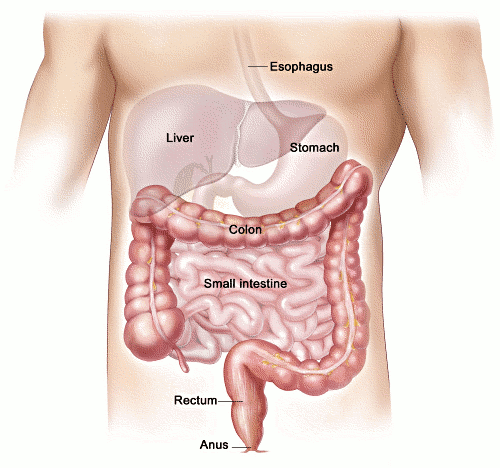 1)শর্করা সহজে হজম হয়।
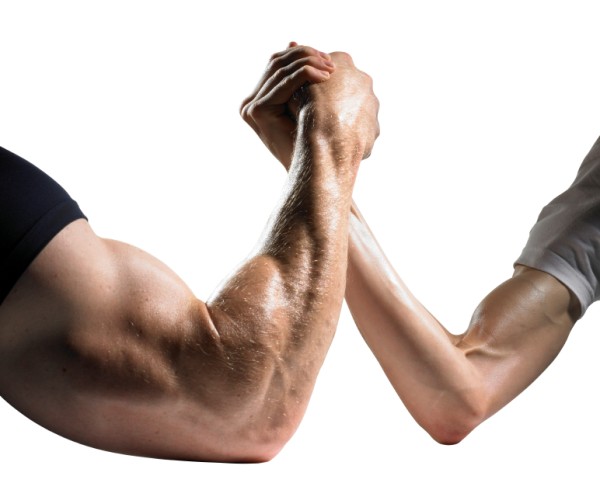 ২)দেহে কাজ করার শক্তি যোগায় ও তাপ উৎপন্ন করে।
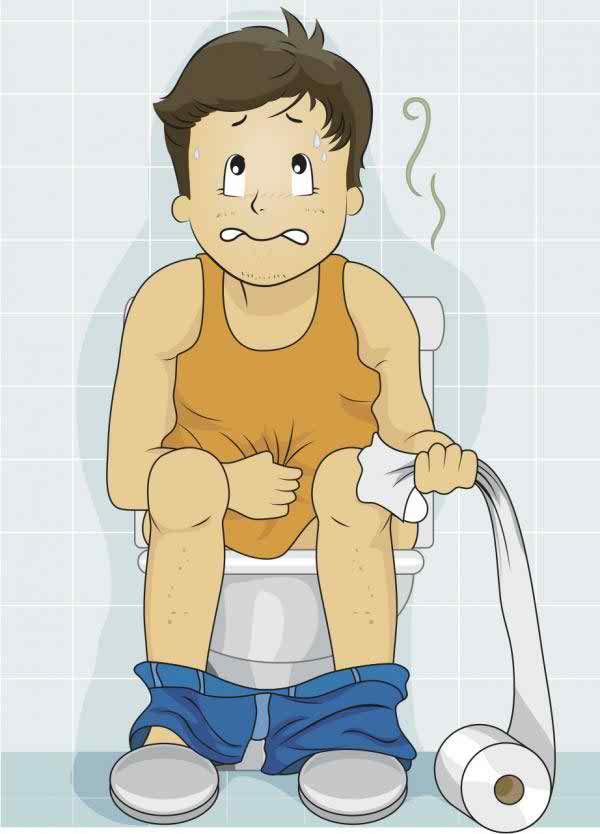 ৩) শর্করায় বিদ্যমান সেলুলোজ কোষ্ঠকাঠিন্য দূর করে।
দলীয় কাজ
আমিষ ও শর্করা মানব দেহে কিভাবে গুরুত্বপূর্ণ ভূমিকা রাখে  সে সম্পর্কে  ৫টি বাক্য লিখ।
মূল্যায়ন
১। খাদ্যে কি সঞ্চিত থাকে?
(খ) ভর
(ঘ) শক্তি
(গ) ক্ষমতা
(ক) কাজ
২। দৈনন্দিন জীবনে আমরা কোন ধরনের খাদ্য বেশি পরিমানে খাই?
(খ) আমিষ
(ঘ) শাকসবজি
(গ) স্নেহ
(ক) শর্করা
৩। ক্ষুদা পেলে আমরা আমরা যা খাই তা আমাদের----
(ii) ক্ষয়পূরণ করে না
(ii) বৃদ্ধিতে সহায়তা করে
(i) শক্তি যোগায়
নিচের কোনটি সঠিক?
(ঘ)  i,ii ও iii
(ক) i ও ii
(গ)  ii ও iii
(খ) i ও iii
বাড়ীর কাজ
আমিষ ও শর্করা জাতীয় খাদ্যের একটি তালিকা তৈরি করে আনবে।
সবাইকে ধন্যবাদ
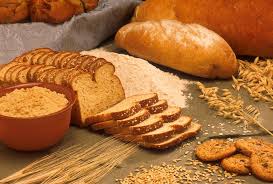